Welcome to
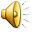 This is where we live
Our village is very small.
There are 169 houses and 412 people live here.
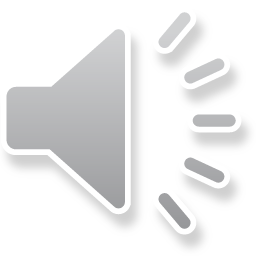 There are no shops in the village
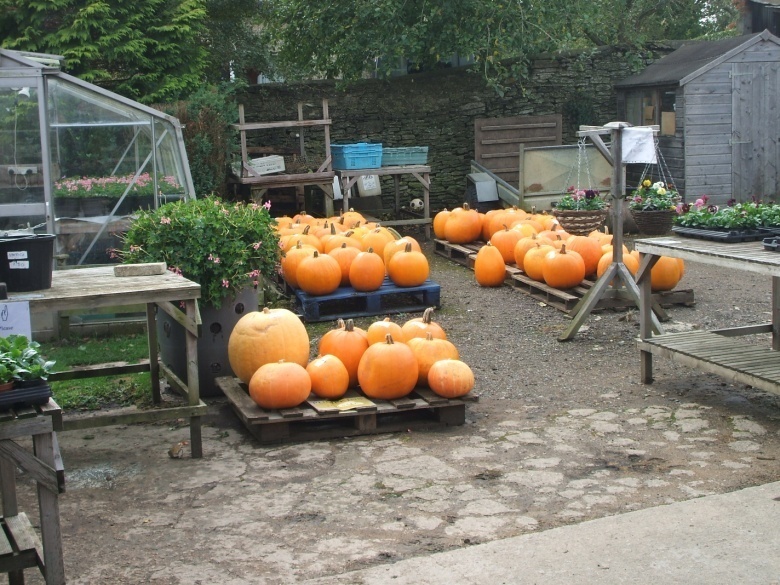 There is a coach company.
There is a pub.
There is a yard that sells vegetables and plants.
The church is in the middle of the village.
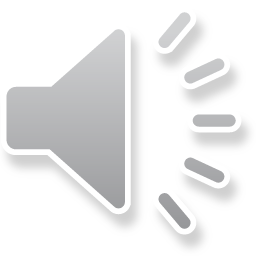 On May Day there is a special parade to the church and then we have dancing at the pub called The Crown.
May Day
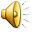 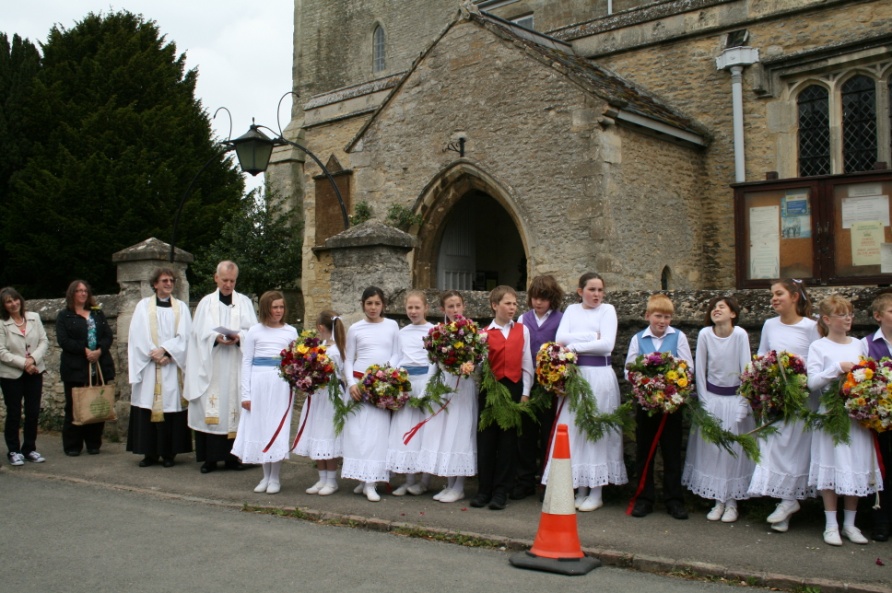 May Day
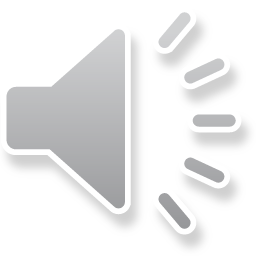 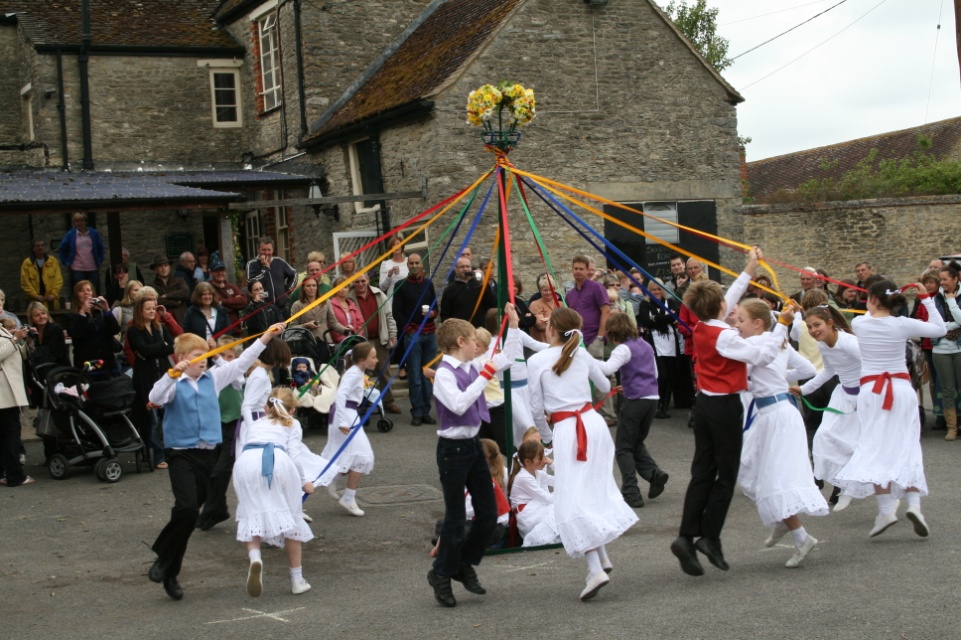 Many houses in the village are very old.
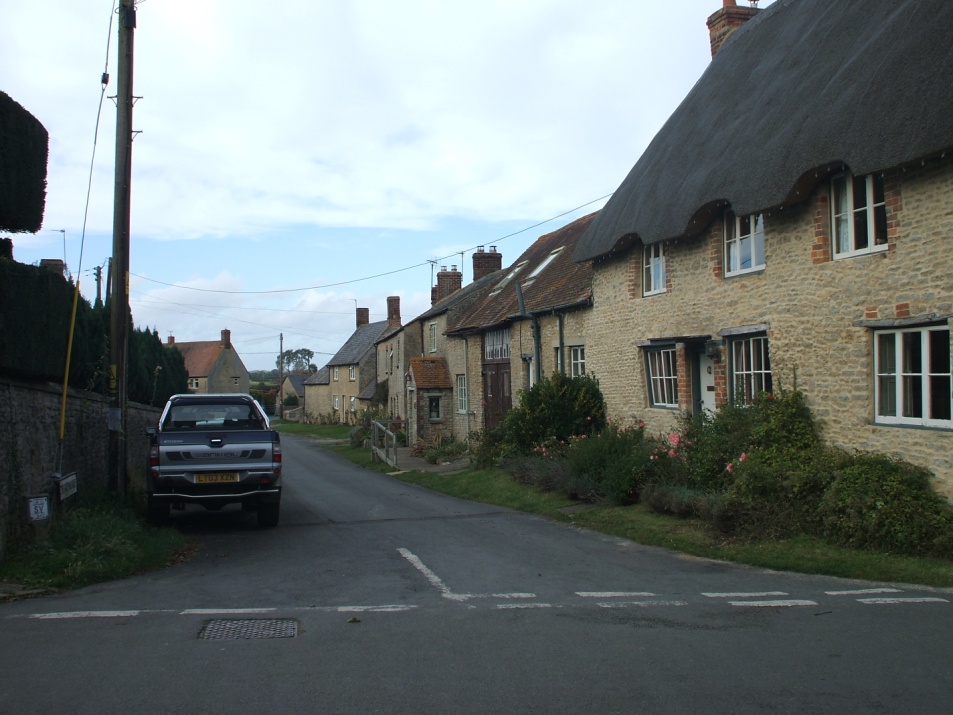 This is our school.It was built in 1866
The new part was built in 2010
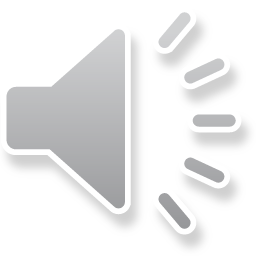 Around our school
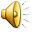 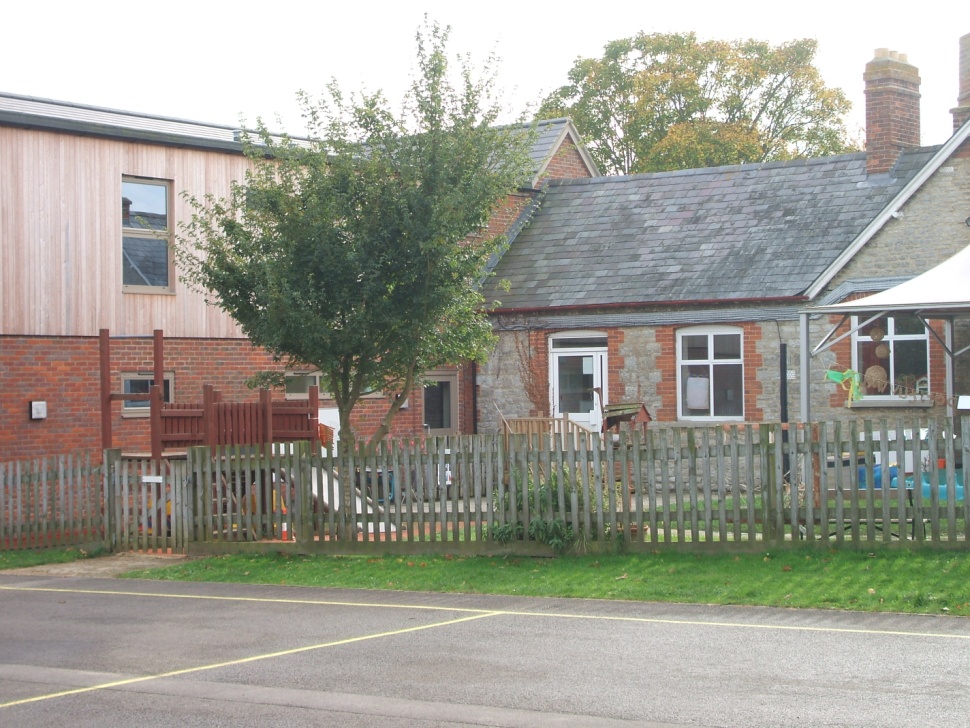 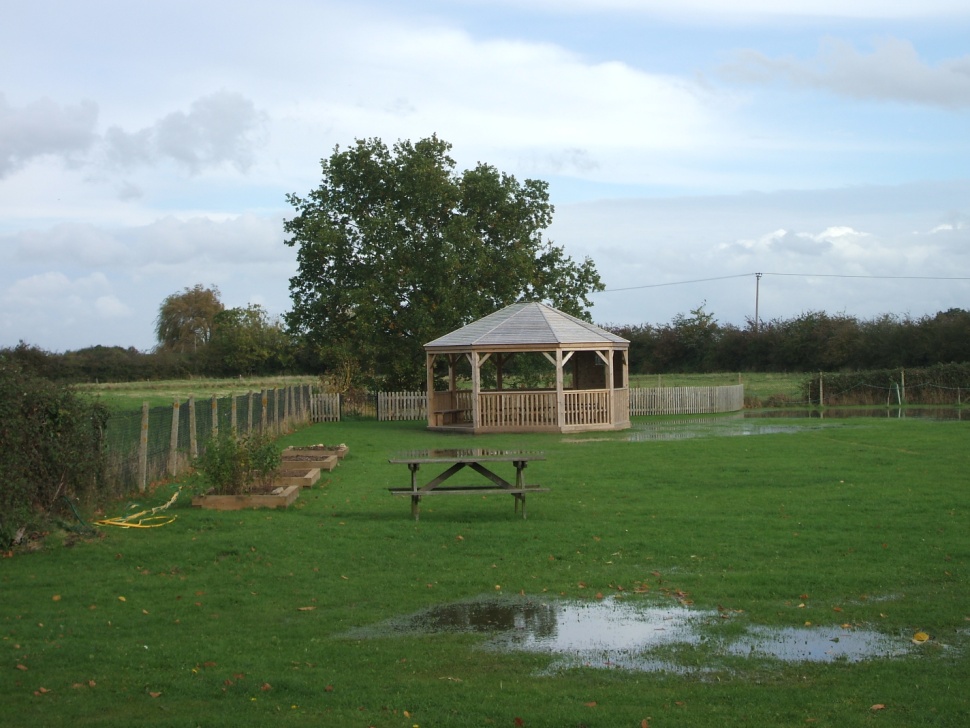 Inside the school
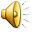 Inside the school
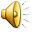 Inside our school
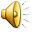 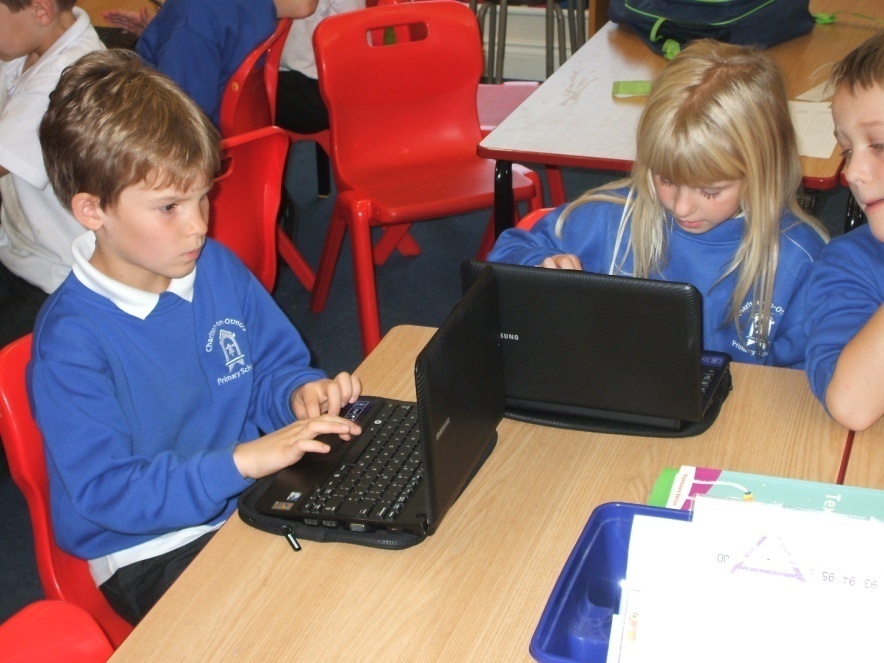 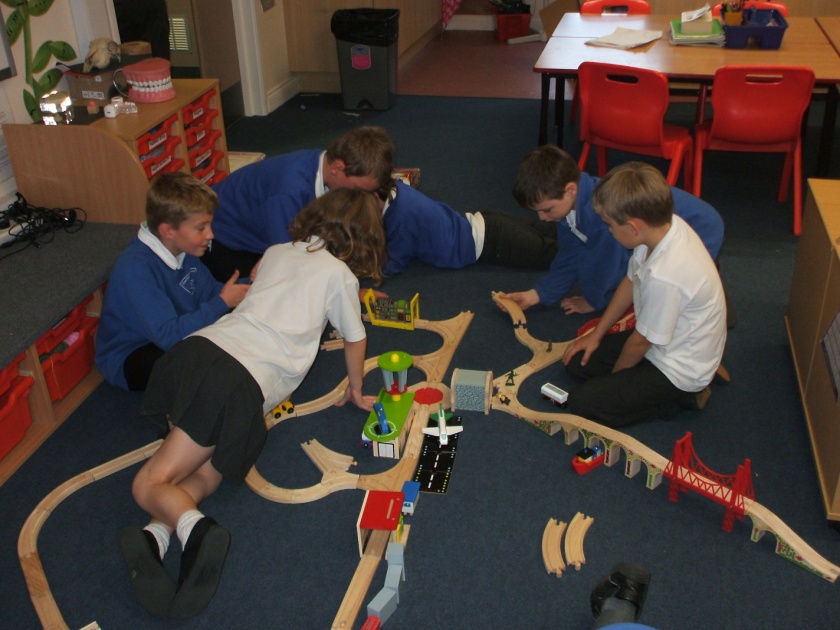 Sport
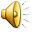 Sport
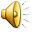 Bicester
Bicester is our nearest town.
It is about 4 miles(6.5km) from Charlton-on-Otmoor
It has a population of 30,000 but is the fastest growing town in Oxfordshire
It is an old market town and dates back to the 6th century
Market Square
Bicester
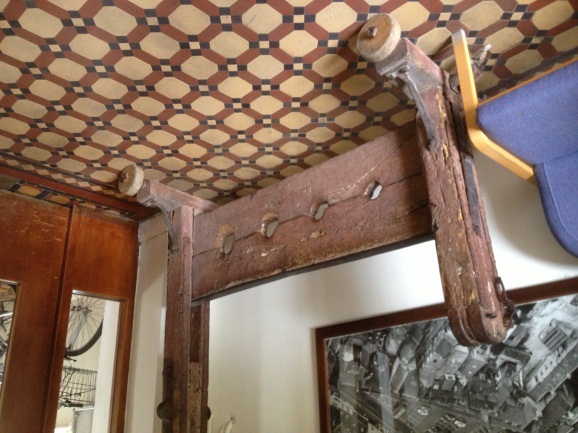 Top: the Bandstand in Garth park                                                                    Sheep Street is the main street in the town
Bottom: the stocks used to be in the Market Square
Bicester Village
Bicester Village is an outlet for designer clothes. 
People come from many miles away (including other countries) to shop there
It is a very busy place
Our Christmas Production
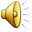